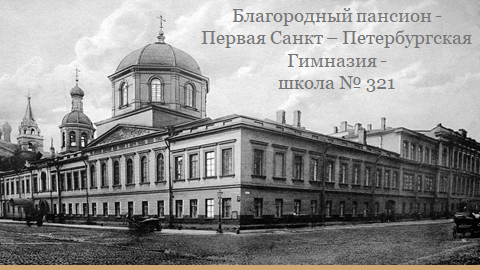 Традиционные мероприятия школы 
как основа воспитания исторической памяти 
Дейкова Л.А., к.п.н., 
зам. директора ГБОУ школа №321, 
методист Музея истории школы
Историко-педагогическая реконструкция «День гимназиста»
Задачи мероприятия:
развить систему социального партнерства образовательного учреждения;
 - развить у учащихся ключевые компетенции: социальные, коммуникативные, продуктивные;
 - стимулировать интерес детей к истории школы, города, страны, к возможному самосовершенствованию и самоутверждению;
 - апробировать форму проекта, как одну из эффективных форм работы с материалом культурно-исторического наследия и определить возможность проведения проекта ежегодно
Научно-практическая конференция «Леонид Михайлович Чичагов – наследие воспитанника Первой Санкт-Петербургской гимназии»
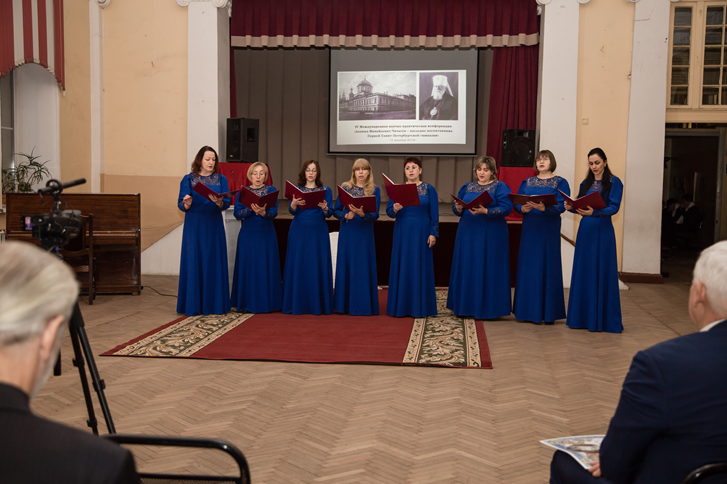 Задачи мероприятия:
интеллектуальное и творческое развитие молодых исследователей;
- демонстрация лучших достижений молодых исследователей в области истории и краеведения;
 - приобретение молодыми исследователями навыков научных дискуссий и публичных выступлений;
 - создание площадки для формирования творческих связей и обмена опытом между молодыми исследователями и известными деятелями науки и искусства;
- создание имиджа школы № 321 как достойной преемницы духовно-нравственных и образовательных традиций Благородного пансиона и Первой Санкт-Петербургской гимназии;
 - поддержка движения добровольной помощи среди школьников в организации и проведении мероприятий;
 - систематизация научных и архивных данных о преподавателях и выпускниках Благородного пансиона и Первой Санкт-Петербургской гимназии.
Музыкальная встреча памяти М.И. Глинки
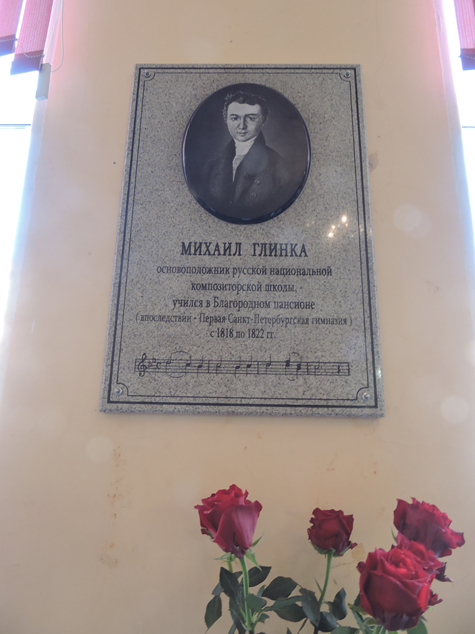 Задачи мероприятия:
- творческое развитие молодых дарований;
- приобретение молодыми исполнителями навыков публичных выступлений;
 - создание площадки для формирования творческих связей и обмена творческим опытом между молодыми исполнителями и известными деятелями искусства;
- создание имиджа школы № 321 как достойной преемницы духовно-нравственных и образовательных традиций Благородного пансиона и Первой Санкт-Петербургской гимназии;
 - поддержка движения добровольной помощи среди школьников в организации и проведении мероприятий;
 - систематизация научных и архивных данных о преподавателях и выпускниках Благородного пансиона и Первой Санкт-Петербургской гимназии.
Музейные чтения памяти И.П. Саутова
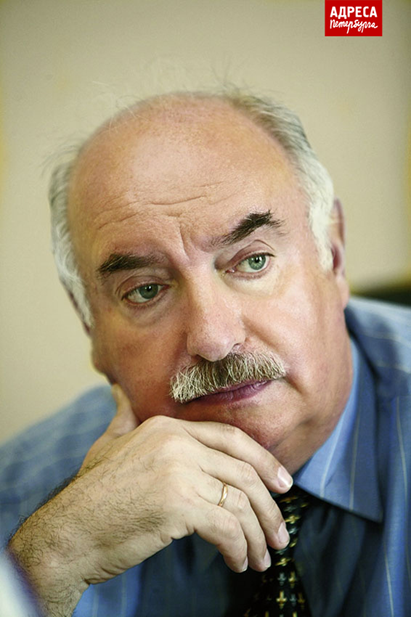 Задачи мероприятия:
- интеллектуальное и творческое развитие учащихся;
- демонстрация лучших достижений творческой деятельности учащихся в области культуры, искусства и музееведения;
 - приобретение учащимися навыков публичных выступлений;
 - создание площадки для формирования творческих связей и обмена опытом между учащимися и выдающимися деятелями науки и искусства;
- повышение престижа школы № 321 как достойной преемницы традиций  Благородного пансиона и Первой Санкт-Петербургской гимназии;
 - систематизация музейно-педагогического опыта в образовательных целях.
«Свою историю пишем сами»
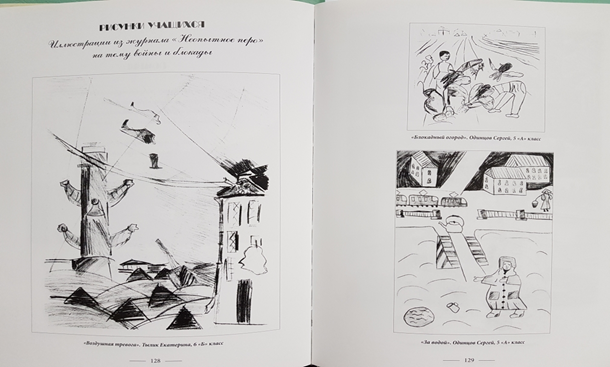